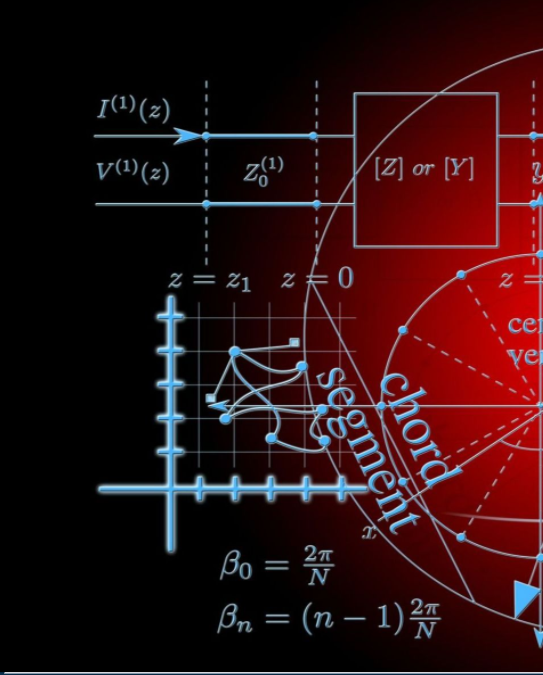 FISA - S6
Initiation au calcul scientifique
Retours Séquence 1
Sébastien DE ROSSI - Julien VILLEMEJANE
FISA-S6 / Init. Calc. Sci.
Sébastien DE ROSSI - Julien VILLEMEJANE
Séquence 1
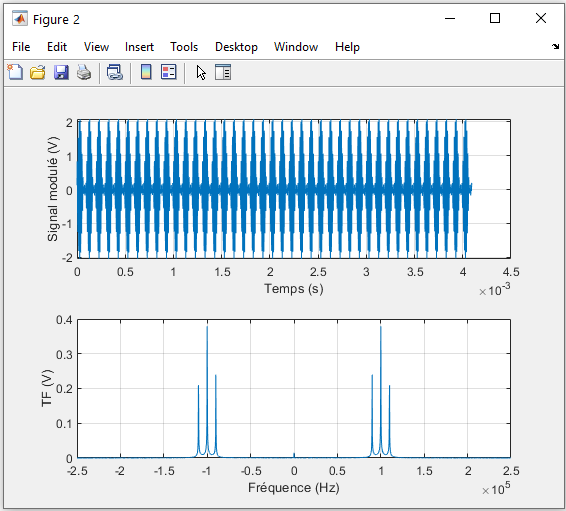 3 séances
Traitement de l’information
Signaux électriques
Problématiques :
Acquérir des échantillons (oscilloscope)
Afficher des données expérimentales
Traiter ces données (FFT1D, filtrage)
Ressources :
Cours de Hervé Sauer
http://lense.institutoptique.fr/matlab/
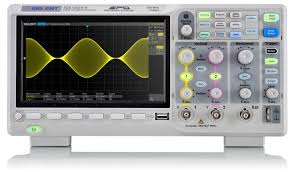 Livrables (fin de séance 3) :
Code commenté
Figures et analyses des résultats
FISA-S6 / Init. Calc. Sci.
Sébastien DE ROSSI - Julien VILLEMEJANE
Séquence 1
T = 1e-2; % seconde
t = linspace(0, T, 5001);
s1 = 2 * sin(200 * t);
s2 = 4 * sin(3000 * t);
5001 points répartis de 0 à T = 20 ms
5000 intervalles de 2 μs
Question 1  La période d’échantillonnage des signaux s1 et s2 est :
a) 10 ms		b) 1,99 μs		c) 2 μs			d) 200 μs

 Question 2  Le signal s1 possède :
a) 200 points		b) 5 001 points	c) 5 000 points	d) 1 000 200 points
FISA-S6 / Init. Calc. Sci.
Sébastien DE ROSSI - Julien VILLEMEJANE
Séquence 1
T = 1e-2; % seconde
t = linspace(0, T, 5001);
s1 = 2 * sin(200 * t);
s2 = 4 * sin(3000 * t);
s2(t) = 4 . sin( ⍵ . t )   avec ⍵ = 2 . 𝛑 . f
Question 3  Le signal s2 a une fréquence de :
a) 3 000 Hz		b) 100 Hz		c) 478 Hz		d) 5 001 Hz
FISA-S6 / Init. Calc. Sci.
Sébastien DE ROSSI - Julien VILLEMEJANE
Séquence 1
T = 1e-2; % seconde
t = linspace(0, T, 5001);
s1 = 2 * sin(200 * t);
s2 = 4 * sin(3000 * t);
Question 4  Pour obtenir un signal modulé s entre s1 et s2, il faut utiliser le code :
a) 	s = s1 * s2;			b) 	s = s1 ** s2;
c) 	s = s1 .* s2;				
d) 	for a = 10:20
		s(a) = s1(a) * s2(a);
	end;
produit matriciel
(attention aux tailles des matrices)
produit terme à terme
FISA-S6 / Init. Calc. Sci.
Sébastien DE ROSSI - Julien VILLEMEJANE
Séquence 1
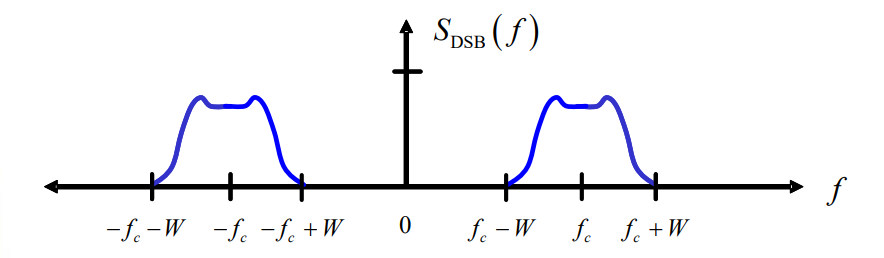 T = 1e-2; % seconde
t = linspace(0, T, 5001);
s1 = 2 * sin(200 * t);
s2 = 4 * sin(3000 * t);
Formule trigonométrique :
2  sin A .  sin B = cos (A – B) – cos (A + B)
f1 = 32 Hz et f2 = 477 Hz
Question 5  On s’intéresse à la partie des fréquences positives du spectre. Le signal s(t) = s1(t) x s2(t) possède :
a) 2 composantes spectrales à 2 800 Hz et 3 200 Hz
b) 2 composantes spectrales à 445 Hz et 509 Hz
c) 3 composantes spectrales à 2 800 Hz, 3 000 Hz et 3 200 Hz
d) 3 composantes spectrales à 445 Hz, 478 Hz et 509 Hz
Attention : GBF !
s(t) = ( K . m(t) + 1 ) . p(t)
FISA-S6 / Init. Calc. Sci.
Sébastien DE ROSSI - Julien VILLEMEJANE
Séquence 1
T = 1e-2; % seconde
t = linspace(0, T, 5001);
s1 = 2 * sin(200 * t);
s2 = 4 * sin(3000 * t);
5001 points répartis de 0 à T = 20 ms
5000 intervalles de 2 μs
Te = 2 μs  et Fe = 1/Te = 500 kHz
f1 = 32 Hz et f2 = 477 Hz
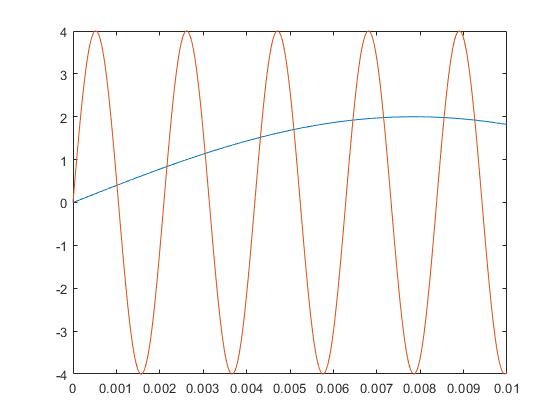 Question 6  Quelle(s) est(sont) la(les) proposition(s) juste(s) ?
a) Le signal s1 est convenablement échantillonné
b) Le signal s1 est sous-échantillonné
c) Le signal s2 est convenablement échantillonné
b) Le signal s2 est sous-échantillonné
FISA-S6 / Init. Calc. Sci.
Sébastien DE ROSSI - Julien VILLEMEJANE
Séquence 1
Question 7  Le spectre d’un signal échantillonné à une fréquence Fe est :
a) borné						b) infini
c) périodique avec une période de Fe	d) périodique avec une période de Fe/2
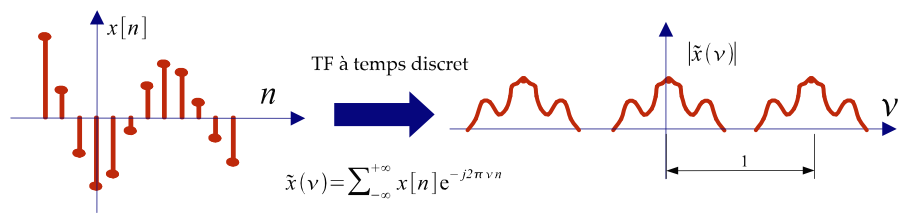 FISA-S6 / Init. Calc. Sci.
Sébastien DE ROSSI - Julien VILLEMEJANE
Séquence 1
Question 8  Pour reconstruire l’axe des fréquences d’une FFT sous Matlab, quelle(s) est(sont) la(les) syntaxe(s) correcte(s) :
a) 	f = linspace(0, Fe, N);
b) 	f = logspace(0, Fe, N-1);
c) 	f = linspace(0, Fe-Fe/N, N-1);
d) 	f = linspace(0, Fe-Fe/N, N);
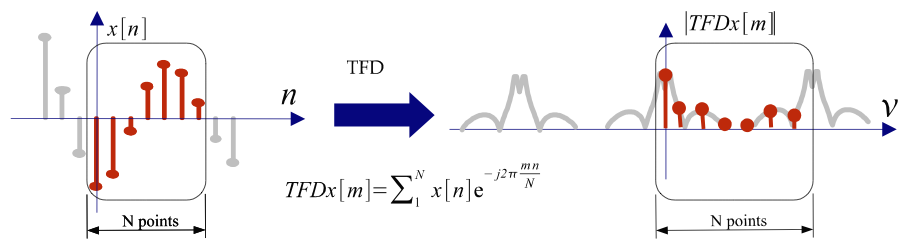 FISA-S6 / Init. Calc. Sci.
Sébastien DE ROSSI - Julien VILLEMEJANE
Séquence 1
Question 8  Pour reconstruire l’axe des fréquences d’une FFT sous Matlab, quelle(s) est(sont) la(les) syntaxe(s) correcte(s) :
a) 	f = linspace(0, Fe, N);
b) 	f = logspace(0, Fe, N-1);
c) 	f = linspace(0, Fe-Fe/N, N-1);
d) 	f = linspace(0, Fe-Fe/N, N);
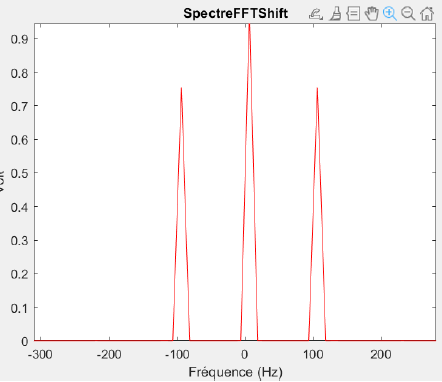 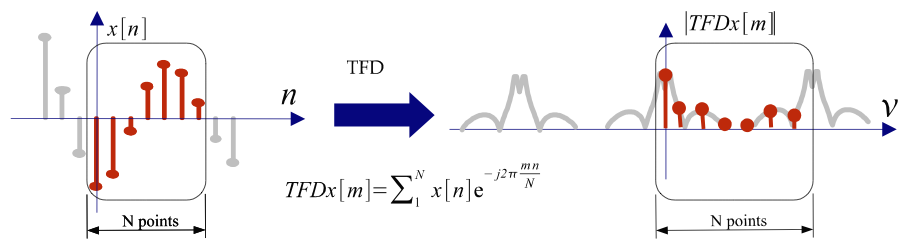 signal sinusoïdal à 100 Hz